МКОУ   Каширская СОШ

Учебная презентация  по теме:





Составила:  Старцева С.В., учитель химии, биологии
Общая характеристика
металлов
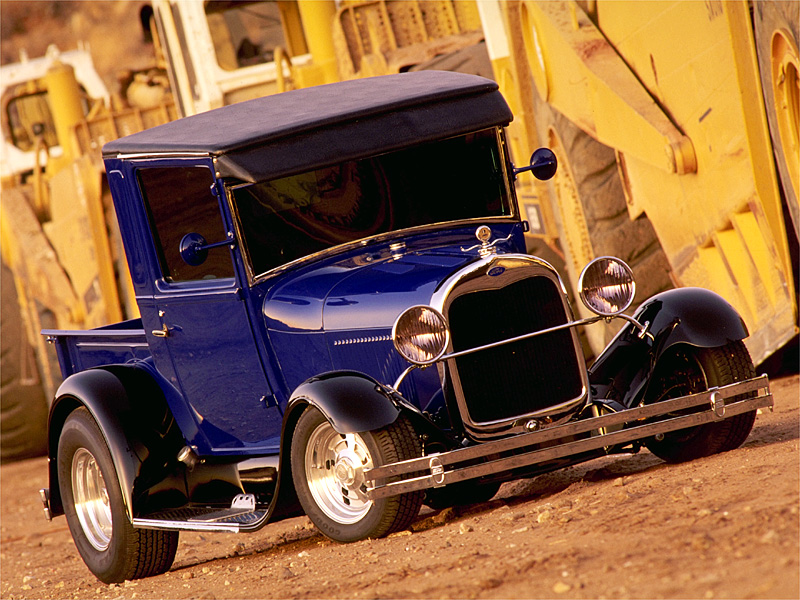 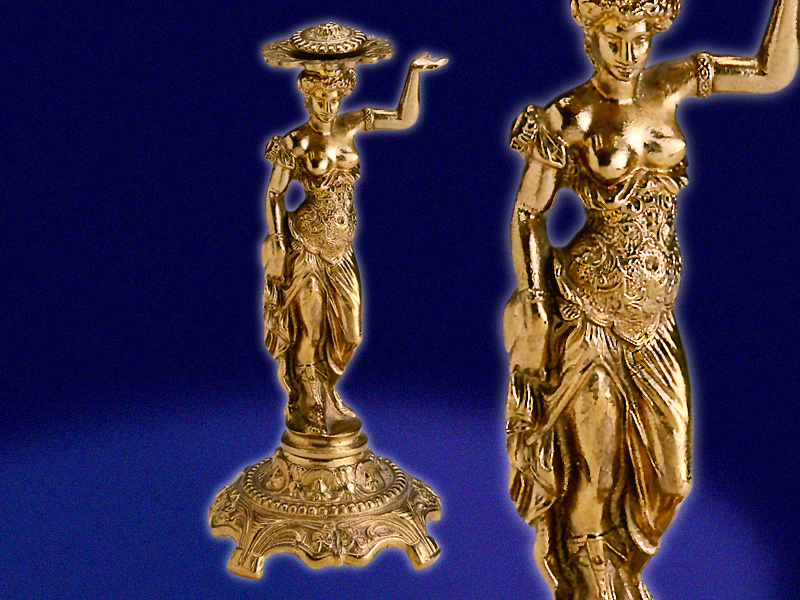 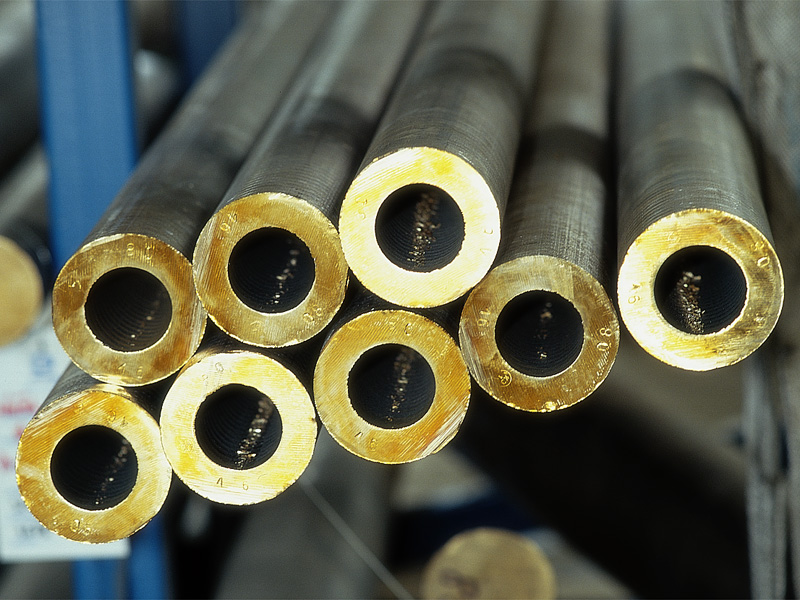 Общая характеристика
металлов
Цель урока:
дать общую характеристику металлов и способов их получения  на основе строения атомов
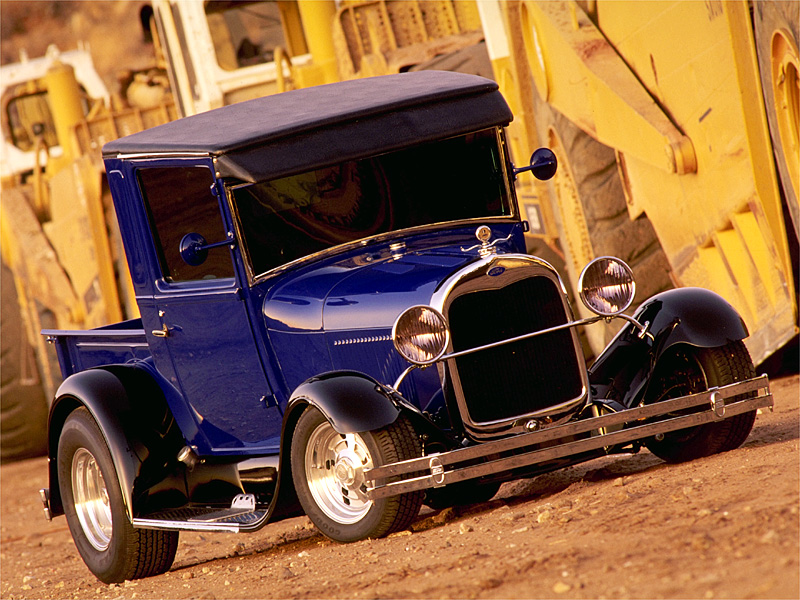 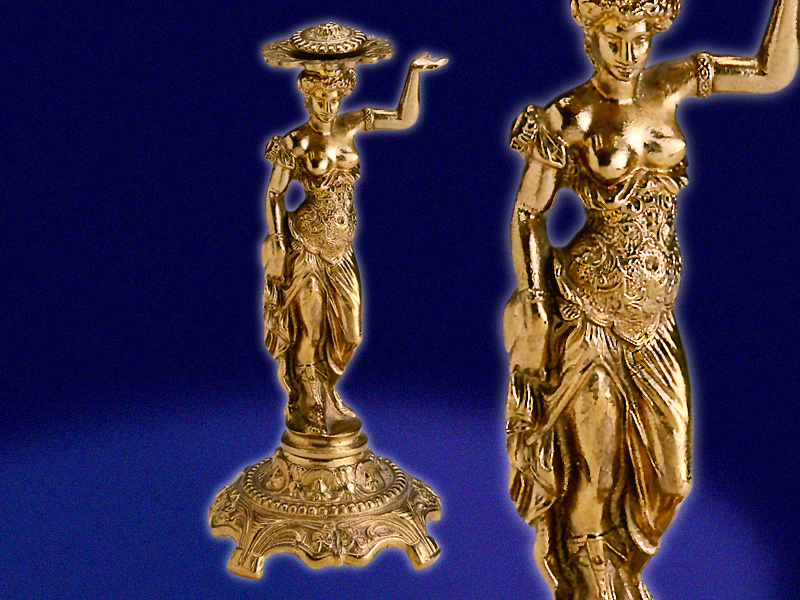 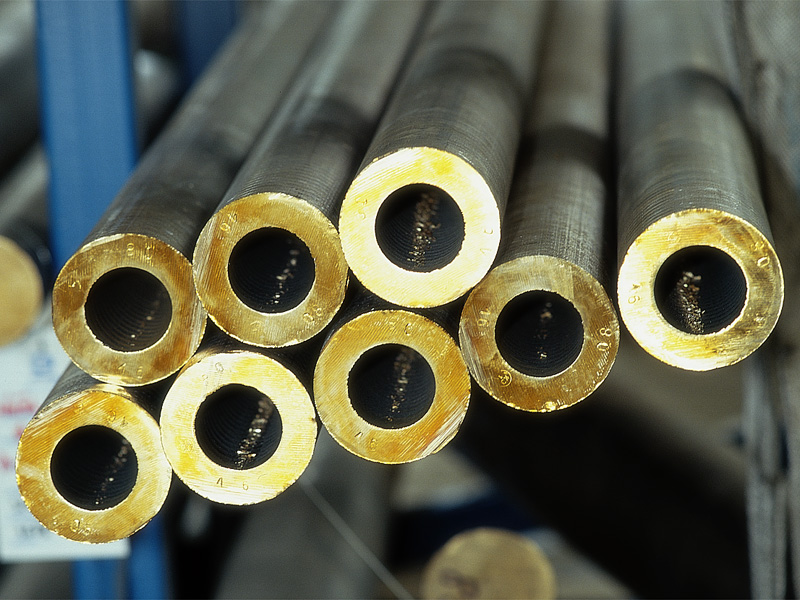 План урока
Строение атомов металлов
Нахождение в природе
Способы получения  металлов
Физические свойства
Химические свойства
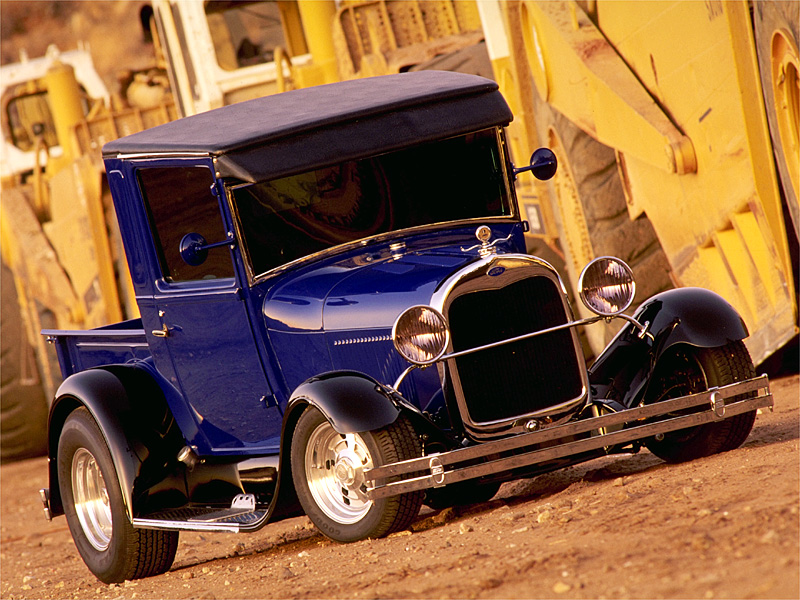 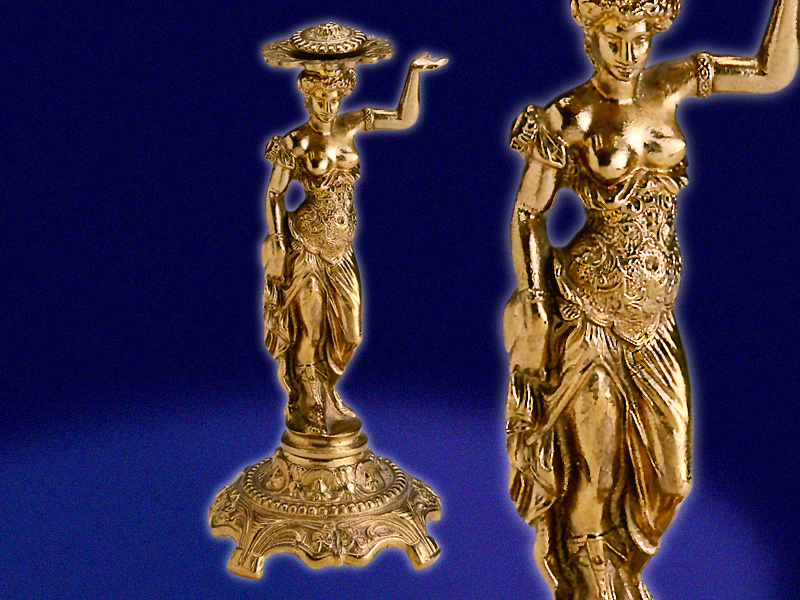 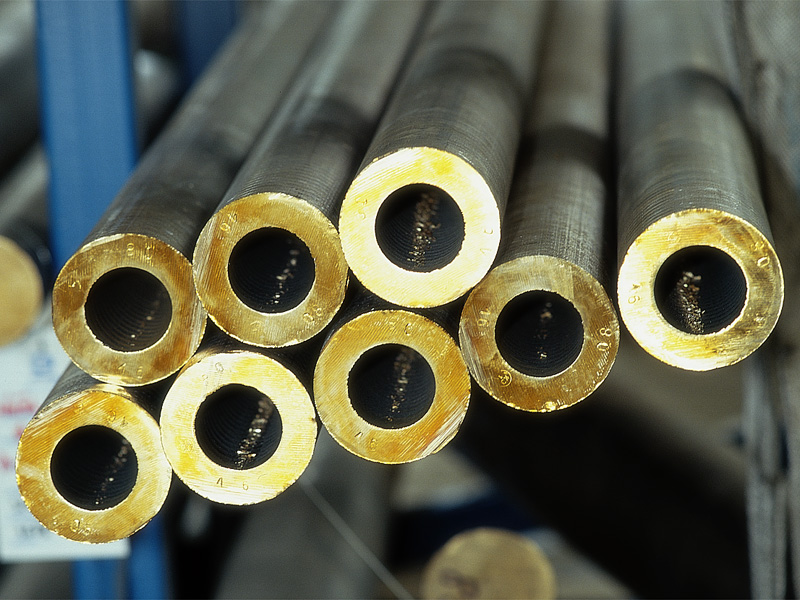 Строение атомов металлов
Задание.  Составьте электронные схемы атомов  
                    натрия, кальция и алюминия.
Na     2e, 8e,1e
Ca     2e, 8e, 8e,2e
Al      2e, 8e,3e
На внешнем энергетическом уровне атомов металлов находится 1-3 (реже4 электрона), поэтому металлы в химических реакциях выступают в роли восстановителей, отдавая электроны.
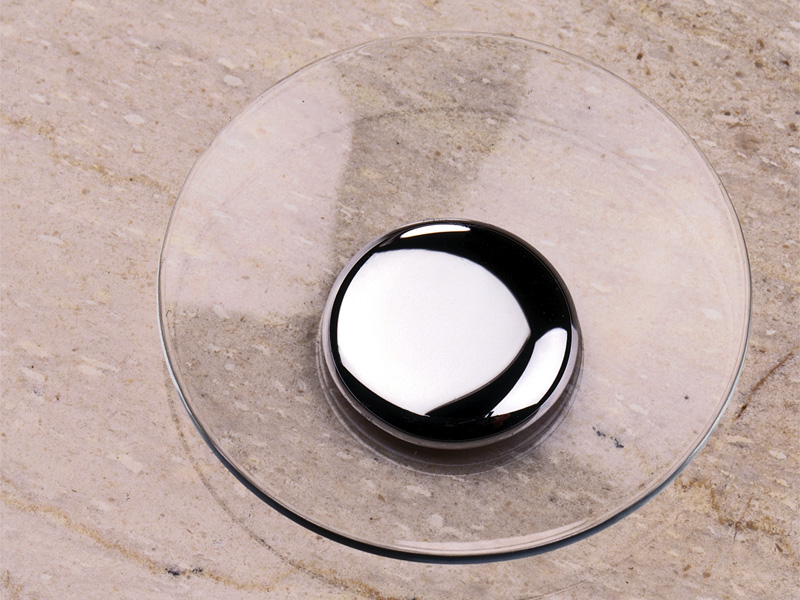 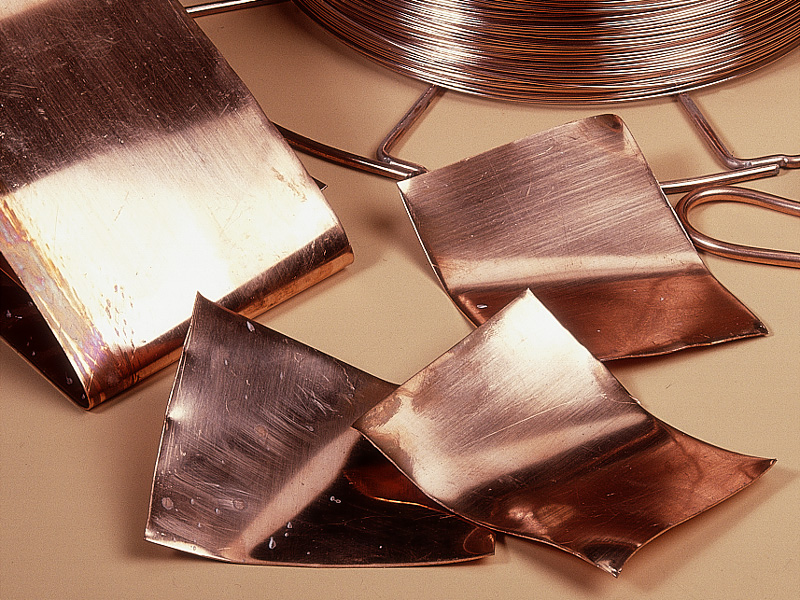 Ртуть                                                             Медь
Железо                                                         Золото
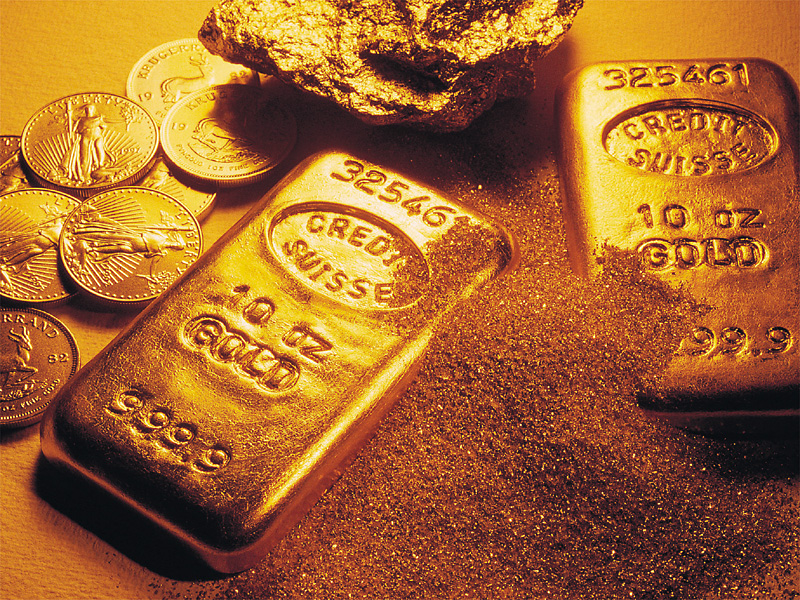 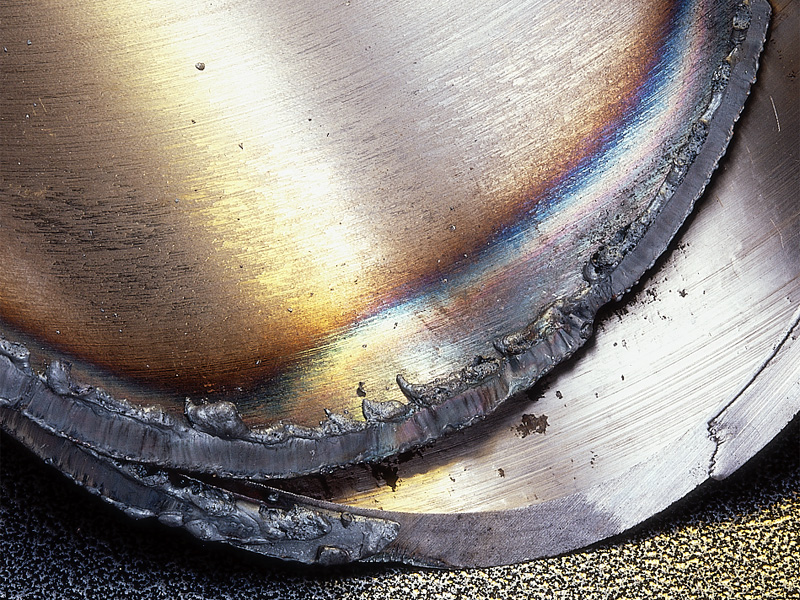 2. Нахождение в природе
а)   в самородном виде    Au, Pt, Hg, Ag

б)  в виде соединений
      оксидов  CuO,  PbO, Fe2O3,  Al2O3
      сульфидов  CuS,  PbS,  FeS,  FeS2,  ZnS
      сульфатов  CaSO4,  Na2SO4, BaSO4
       нитратов   KNO3, NaNO3  
       карбонатов  CaCO3,  MgCO3
       фосфатов   Ca3(PO4)2, Ca3(PO4)2*Ca(OH)2
       хлоридов  NaCl, KCl, CaCl2, MgCl2
3. Способы получения  металлов
ПИРОМЕТАЛЛУРГИЯ
CuO+C=Cu+CO
WO3+3H2=W+3H2O
Cr2O3+2Al=2Cr+Al2O3
ГИДРОМЕТАЛЛУРГИЯ
CuO+H2SO4=CuSO4+H2O
CuSO4+Fe=FeSO4+Cu
t
t
t
ЭЛЕКТРОМЕТАЛЛУРГИЯ

2NaCl                2Na  + Cl2
электролиз
1. Составьте уравнения реакций промышленных способов получения металлов:
      а) цинка из сульфида цинка;      б) калия из хлорида калия;      в) железа из оксида железа(III);       г) никеля из сульфата никеля.
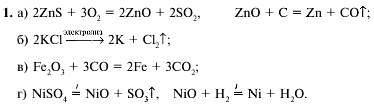 Физические свойства металлов
непрозрачные, твердые (кроме ртути)
 металлическая кристаллическая решетка
 имеют металлический блеск
 электро-  и теплопроводны
  ковкие, пластичные
  по температуре плавления
      легкоплавкие   Hg,  Cs, Rb, Fr
      тугоплавкие   W,  Os,  Re
  по твердости
      мягкие  Na, K,  Li, Fl
      твердые  Cr,  Ti
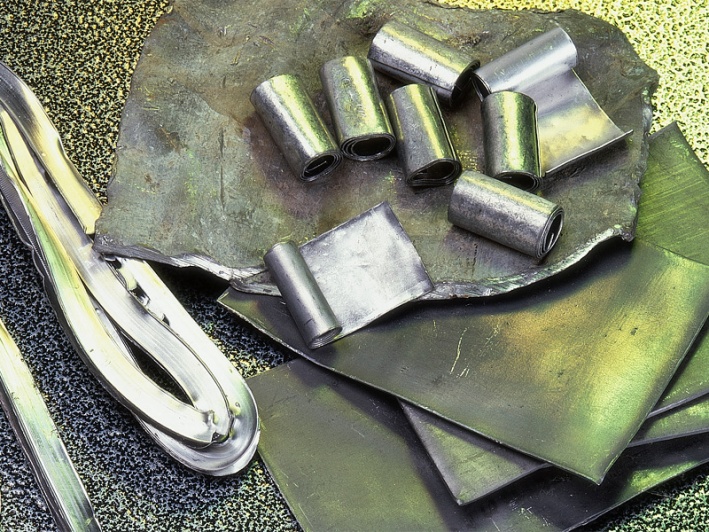 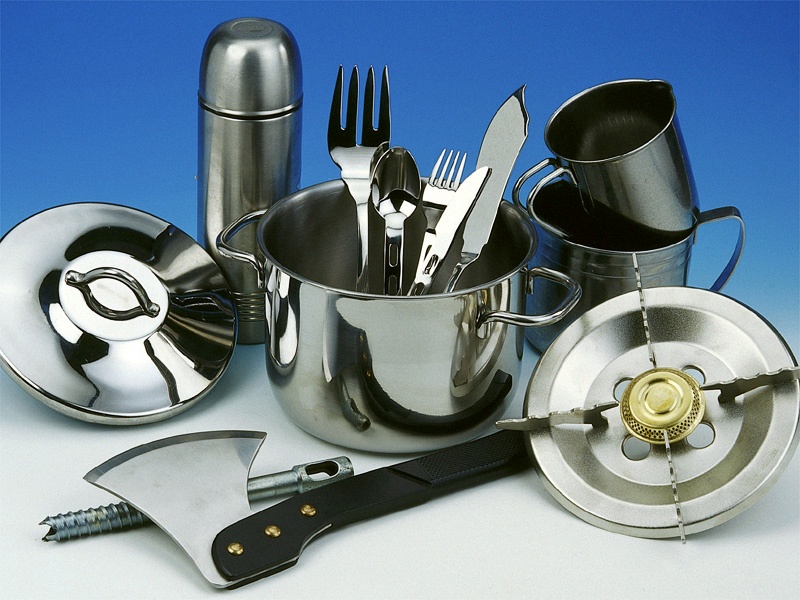 Химические свойства металлов
n
Ме⁰– ne → Me⁺
Взаимодействие с  неметаллами
а)  с галогенами  2Ме + Hal2 = 2МеHal  
 (К, Na, Li)
б)  с кислородом   Ме+О2= МехОу 
      Cu+O2=                       Al+O2=
       Ca+O2=                      W+O2 =
в)   с серой   Al+S=         Zn+S =       
г)   с водородом   Ca+H2=          Na + H2=
д)   с углеродом    Ca+C =          Al + С=
Химические свойства металлов
2) Взаимодействие со сложными веществами
а)  с водой        2Na+2H2O=2NaOH+H2  
  Ca+H2O=               Mg+H2O=          Al+H2O=
б)   с кислотами
      Fe+HCl=                   Cu+HNO3(k)=
      Al+H2SO4=              Ca+H2SO4(k)=
в)   с солями менее активных металлов  
      Fe+CuSO4=             NiSO4+Al=
Запишите уравнения реакций, соответствующих    следующим превращениям:
а) Сu→ Сu(NO3)2 →СuО→ СuSO4 →Сu(ОН)2б) ZnS→ ZnO →ZnSO4 →Zn(OH)2 →ZnO→ Znв) Fe→ FeS→ FeCl2 → FeCl3 →Fe(OH)3 → Fe2O3 →FePO4;
Задача
Барий получают алюмотермическим восстановлением оксида бария. Какая масса бария будет получена при взаимодействии оксидного концентрата массой 600 г (массовая доля BaO 91,8%) с техническим алюминием массой 100 г (массовая доля алюминия 98,55%)?
Задания для самостоятельной работы
1.

2.

3.
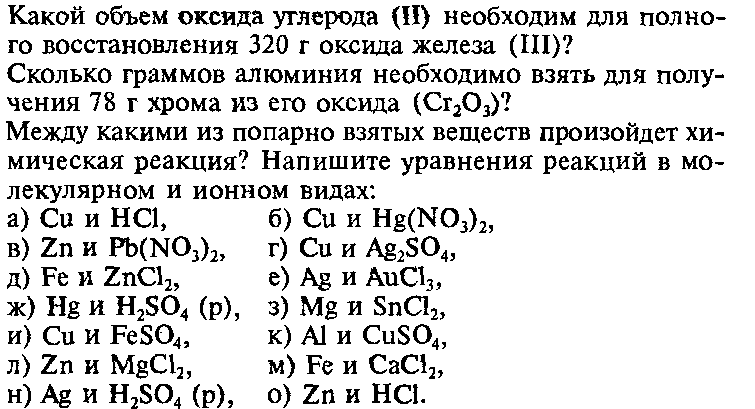 Источники информации
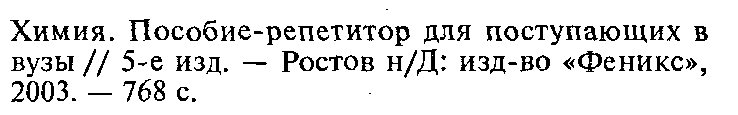